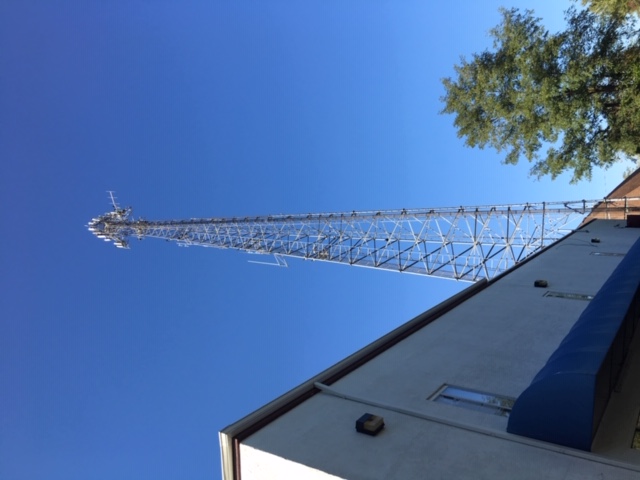 Lewis Drive COW
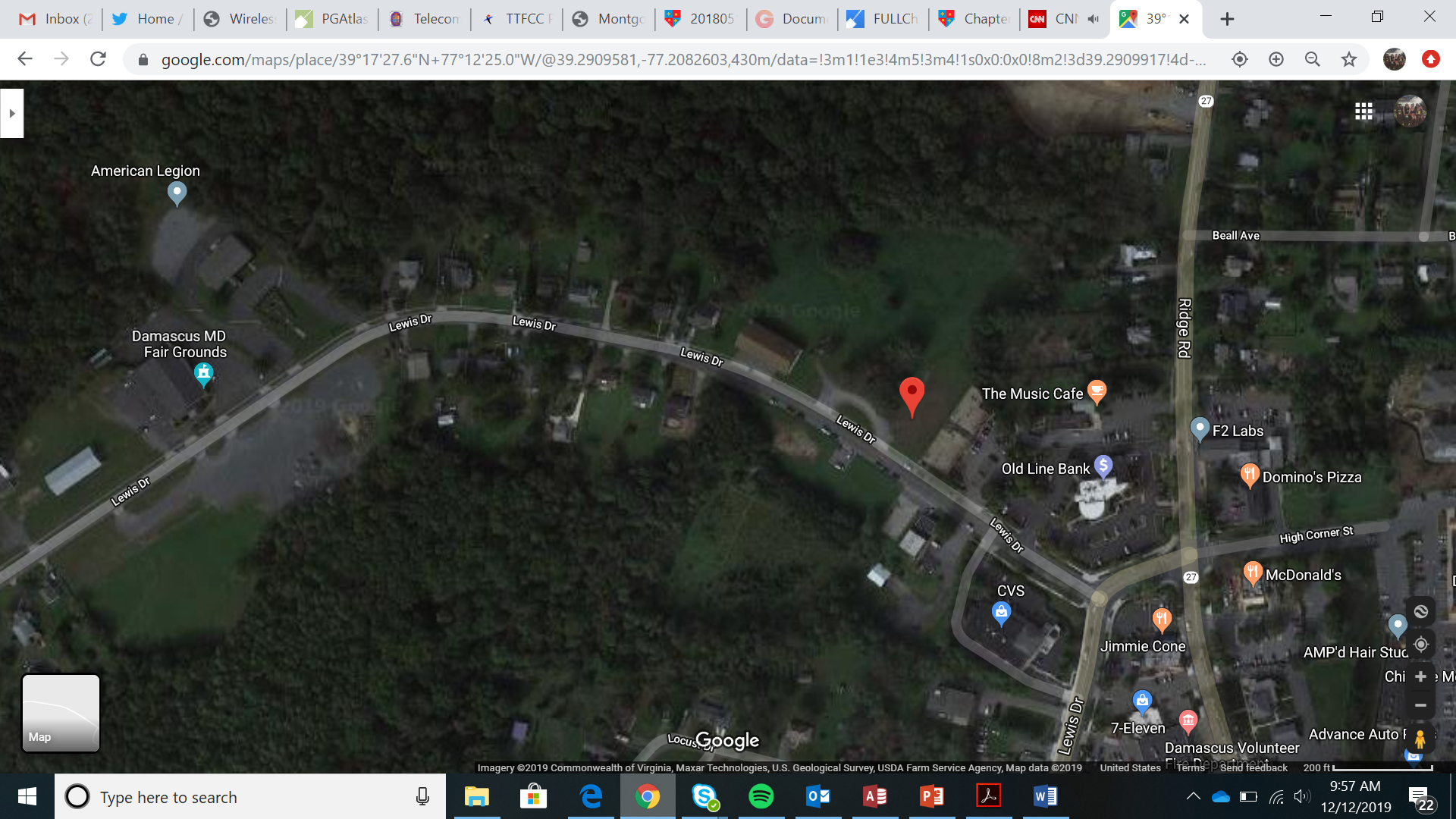 Lewis Drive COW
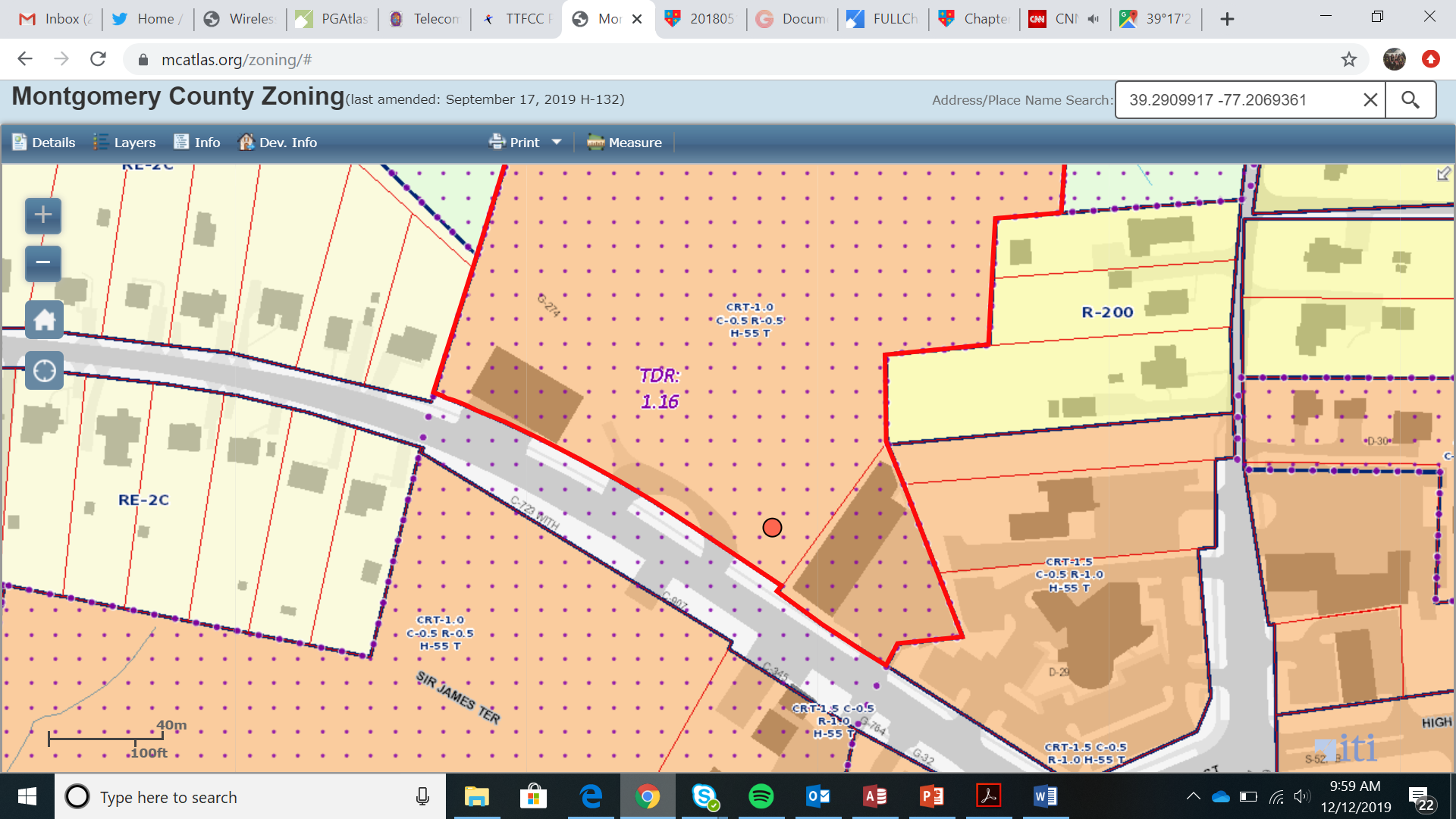 Lewis Drive COW
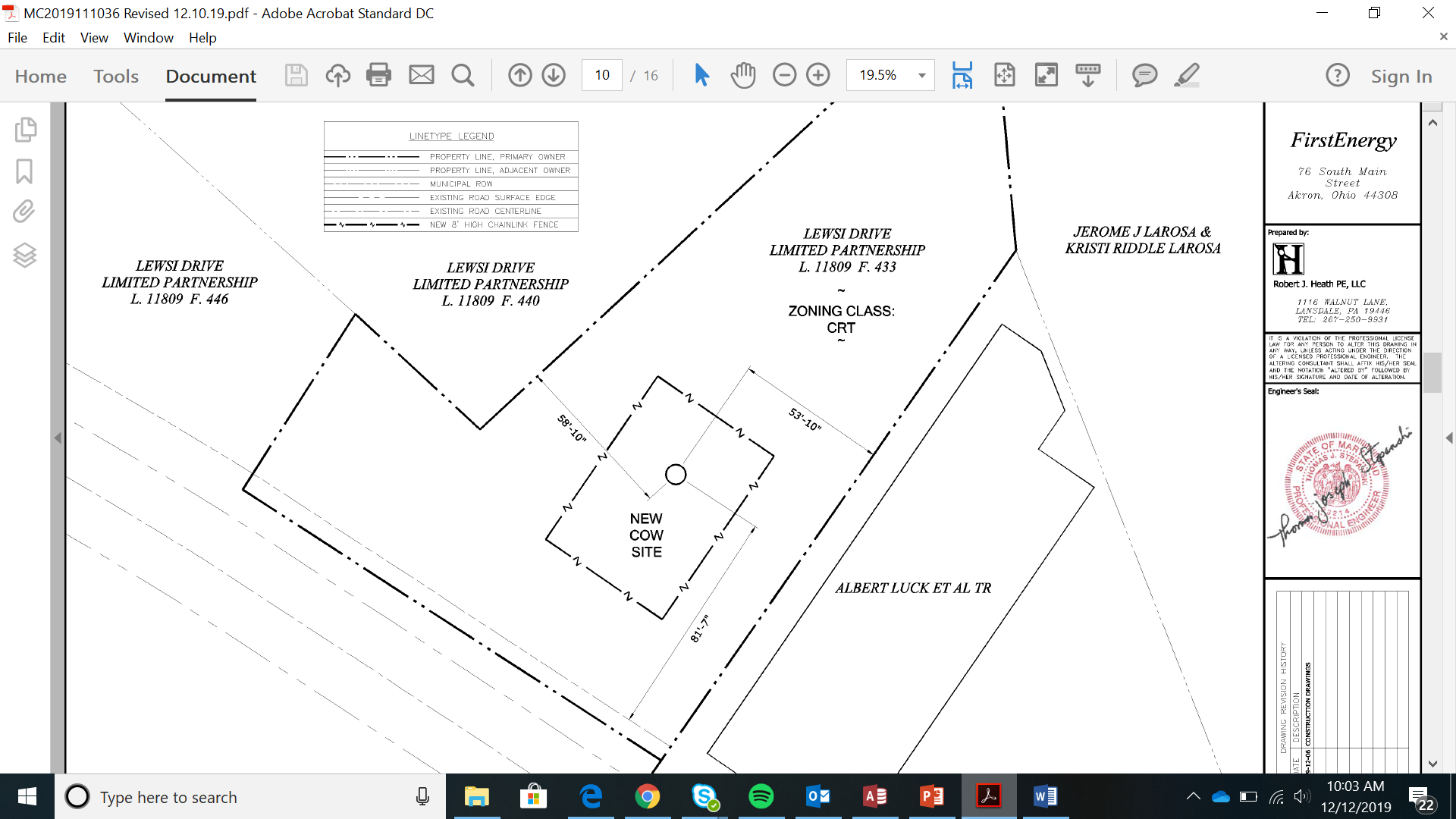 Lewis Drive COW
Lewis Drive COW
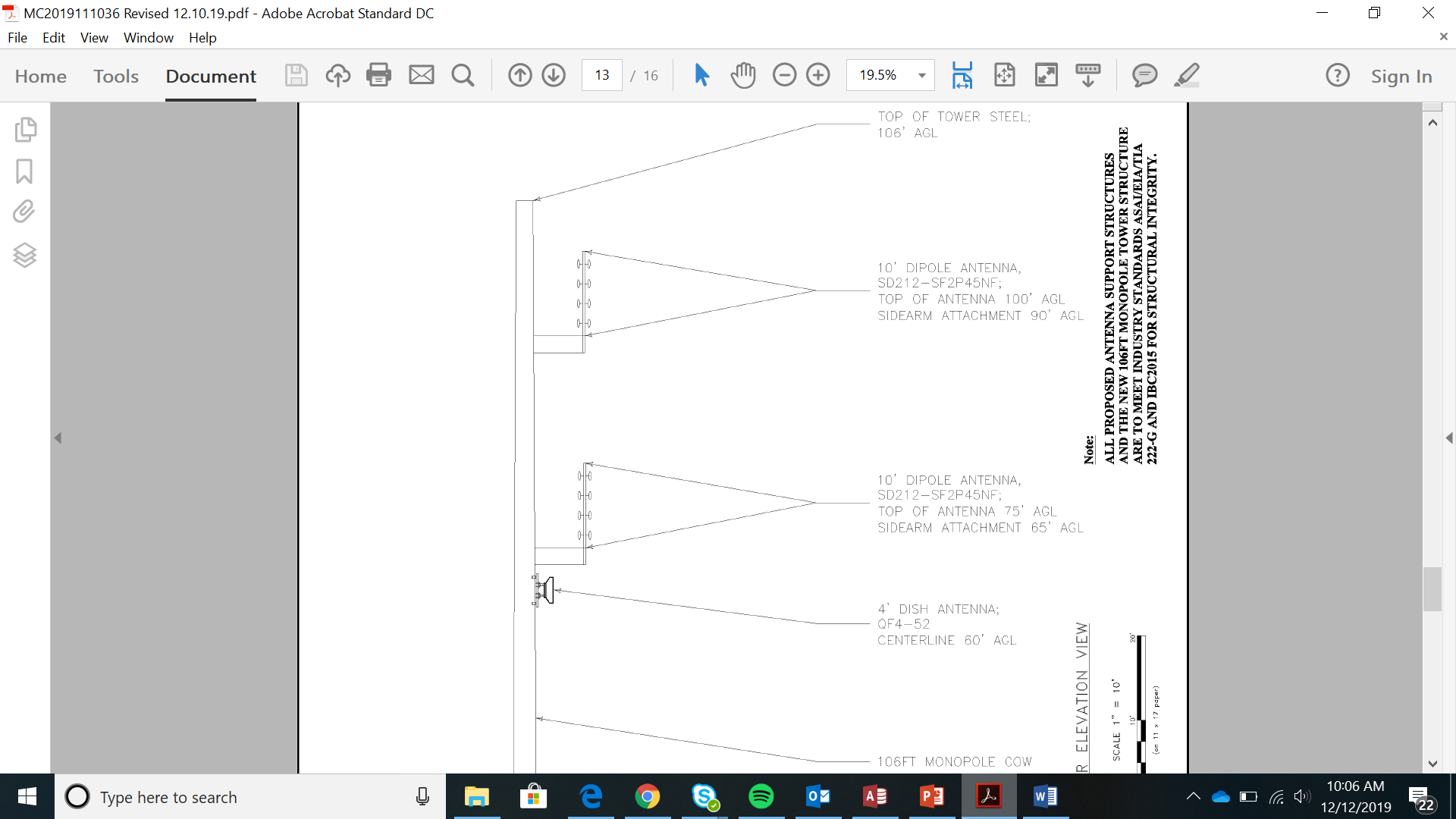 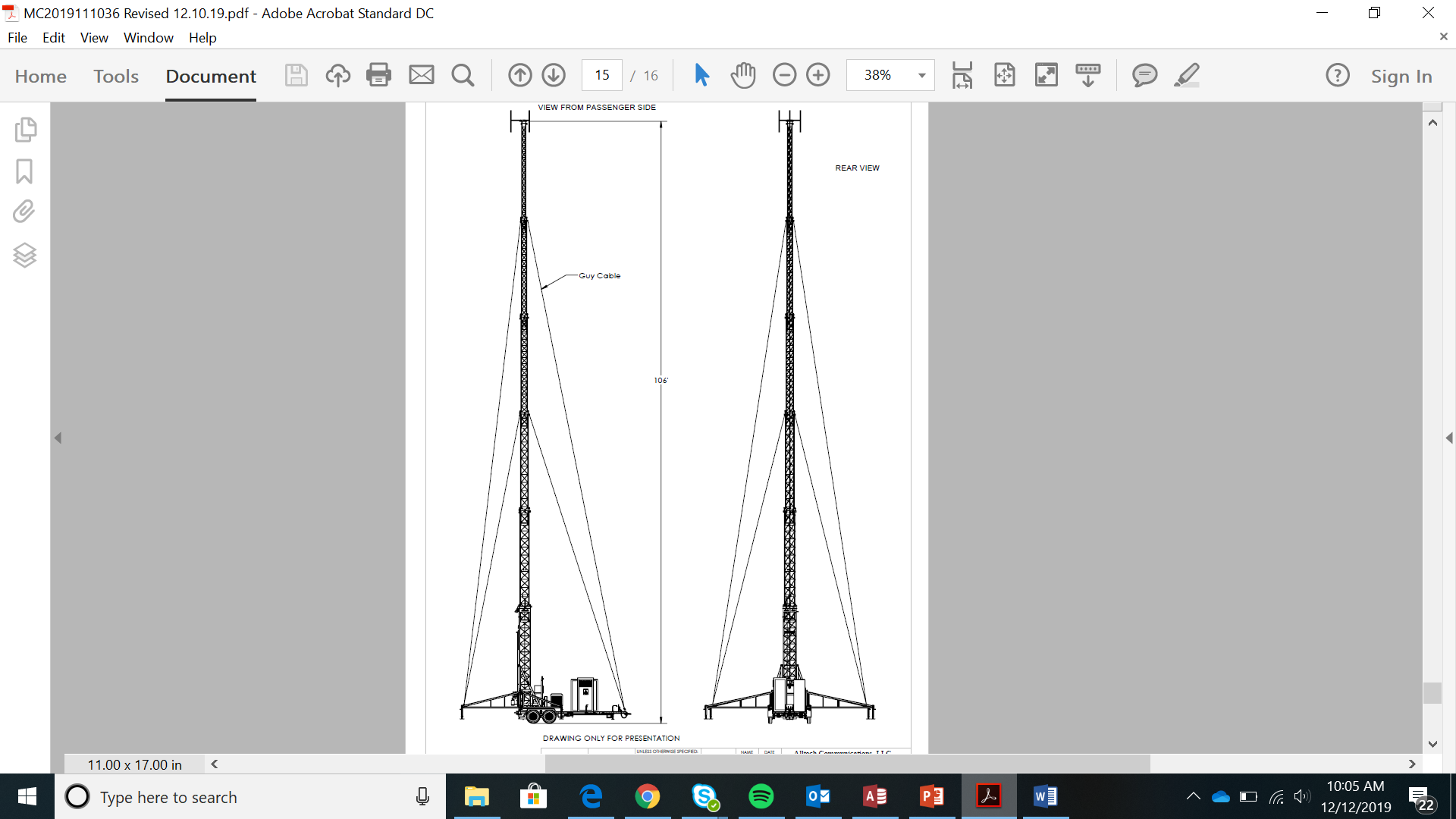 Lewis Drive COW